UNIVERSIDADE ABERTA DO SUSUNIVERSIDADE FEDERAL DE PELOTASEspecialização em Saúde da FamíliaModalidade a DistânciaTurma 7
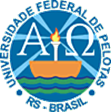 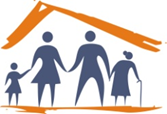 MELHORIA NA ATENÇÃO À SAÚDE DA CRIANÇA DE 0 A 72 MESES NA UBS GUILHERME PORTELA DE SAMPAIO, CARAUBAS /PI.

Especializado: Yoanis Gonzalez Carmona
Orientadora : MsC. Andrieli Daiane Zdanski de Souza 
Apoio: Leonardo Pozza dos Santos

Teresina, 2015
CARACTERIZAÇÃO DO MUNICÍPIO
Caraúbas do Piauí – PI
Compreende 468,59 km2. Norte –Buriti dos Lopes e Caxingo. Sul- Piracuruca e São Jose de Divino. leste-Cocal e Piracuruca e oeste – Caxingo e Joaquin Pires.
População – 5963 habitantes (Censo 2013 ). 1688 famílias cadastradas .
Constituído por 3 Unidades básicas de saúde (UBS), com Estratégia Saúde DA Família (ESF). Uma destas UBS é tradicional .
Caracterização da UBS
População vinculada: 1.162
Local com estrutura para UBS 
Tem dois turnos de atendimento
Caracterização da UBS
1 equipe de ESF composta por:
1 Enfermeira 
1 Técnica de enfermeira
4 ACS  
1 Odontólogo
1 Técnica de Odontologia
1 Médico Cardiologista
1 Médico Geral   1 Médico Cirurgião 
1 Médico Ginecologista   

Recebe apoio de NASF (1 Fonoaudiólogo, 1 Fisioterapeuta ,1 Psicóloga,1 Nutricionista, 1 Assistente Social)
SITUAÇÃO DA AÇÃO PROGRAMÁTICA DA UBS ANTES DA INTERVENÇÃO
Não seguimento do protocolo adequadamente
A faixa etária de 0 a 72 meses não recebia atendimento de puericultura.
O serviço de odontologia era prestado com dificuldade .
OBJETIVO GERAL
MELHORAR  À ATENÇÃO À SAÚDE DA CRIANÇA DE 0 A 72 MESES NA UBS GUILHERME PORTELA DE SAMPAIO, CARAUBAS /PI.
METODOLOGIA
Desenvolver ações em quatro eixos programáticos:

Organização e gestão do serviço
Engajamento Público
Qualificação da Prática Clínica
Monitoramento e Avaliação dos Serviços
LOGÍSTICA
1-Protocolo utilizado: BRASIL. Ministério da Saúde. Saúde da criança: crescimento e desenvolvimento Cadernos de Atenção Básica, nº 33, 2012.

2-Instrumentos de Registros Específicos: Planilha para coleta de dados saúde da Criança, a Ficha Espelho do programa de Saúde da Criança, Caderneta da criança e Prontuários individuais.

3-Capacitação da equipe.
OBJETIVOS, METAS E RESULTADOS
Objetivo 1:  Ampliar a cobertura à saúde da criança.
Meta 1: Ampliar para 90% a cobertura das consultas de crianças entre 0 e 72 meses inscritas no programa da unidade de saúde.
Figura 1.Proporção de crianças entre zero e 72 meses inscritas no programa da unidade de saúde UBS Guilherme Portela de Sampaio do Caraúbas do Piauí.
Mês 1_50 (57,5%)   Mês 2_62 (71,3%)   Mês 3_ 87 (100%)
OBJETIVOS, METAS E RESULTADOS
Objetivo 2:  Melhorar a qualidade da atenção à saúde da criança.
Meta 2: Realizar monitoramento de crescimento nas crianças na primeira semana de vida.
Figura 2: Proporção de crianças com primeira consulta na primeira semana de vida
.



Mês 1_ 13 (26%)  Mês 2_ 13 (21%)   Mês 3_ 18 (20,7%)
Meta 3: Realizar monitoramento de crianças em crescimento
Figura 3: Proporção de crianças com monitoramento de crescimento
Resultados:
 Mês 1_  35 (70%)  Mês 2_  47 (75,8%)   Mês 3_  69 (79,3%)
Meta 4: Realizar monitoramento de crianças com déficit de peso.
Resultado: Em todos os meses atingimos 100% do monitoramento de crianças com déficit de peso. Durante toda a intervenção encontramos somente 3 crianças com déficit de peso.

Meta 5 :Realizar monitoramento de Crianças com excesso de Peso.
Resultado: Em todos os meses atingimos 100% do monitoramento de crianças com excesso de peso. Durante toda a intervenção encontramos somente 2 crianças com excesso de peso .
Meta 6 : Realizar monitoramento de crianças em desenvolvimento
Figura 4: Proporção de crianças com monitoramento de desenvolvimento
Resultados:  Mês 1_  48 (96%)  Mês 2_  55 (88,7%)   Mês 3 _  76 (87,4%)  
Neste aspecto foi necessário conferir dados do prontuário, ficha espelho e caderneta da criança, baseados em curvas de crescimento, estas foram obtidas dos dados (Peso, altura/cumprimento) em cada puericultura e através das tabelas antropométricas .
Meta 7 : Monitorar o número de crianças com vacinação em dia
Em todos os meses atingimos 100% de crianças com vacinação em dia. 

Meta 8 :  Monitorar a suplementação de Ferro em crianças de 6 a 24 meses
Em todos os meses atingimos 100% de crianças .
Meta 9 : Proporção de crianças com Triagem Auditiva
Figura 5: Proporção de crianças com triagem auditiva
Resultados:
Mês 1_  16(32%)  Mês 2_  20 (32,3%)   Mês 3_  25 (28,7%)                                             
Por meio deste procedimento buscamos identificar aquelas crianças com déficit auditivo congênito , e encaminhamos para consultas de otorrino e fisioterapia .
Meta 10 : Realizar o teste do Pezinho até 7 dias.
Figura 6 :Proporção de crianças com teste do pezinho realizado até 7 dias de vida.
Resultados:
Mês 1_  10(20%)  Mês 2_  11 (17,7%)   Mês_  3  16 (18,4%)
Meta 11: Realizar avaliação de atendimento odontológico em crianças de 6 a 72 meses.
Figura 7 :Proporção de crianças entre 6 e 72 meses com avaliação de necessidade de atendimento odontológico.
Resultados:
Mês 1_  44 (97,8%)  Mês 2_  56 (98,2%)   Mês 3_  74 (92,5%)
Meta 12 : Realizar a primeira consulta odontológica em crianças de 6 a 72 meses.
Figura 8 :Proporção de crianças entre 6 e 72 meses com primeira consulta odontológica.
Resultados:
 Mês 1_  35 (77,8%)  Mês 2_  42 (73,7%)   Mês_  3  56 (70%)
OBJETIVOS, METAS E RESULTADOS
Objetivo 3: Melhorar a adesão ao programa de Saúde da Criança.
Meta 13 : Realizar busca ativa em 100% de crianças faltosas às consultas no programa de saúde da criança.
Figura 9 :Proporção de busca ativa realizada as crianças faltosas as consultas no programa de saúde das crianças.
Resultados:
Mês 1_  11 (100%)  Mês 2_  11 (78,6%)   Mês 3_ 14 (100%)
OBJETIVOS, METAS E RESULTADOS
Objetivo 4: Melhorar o registro das informações.
Meta 14 : Melhorar em 100% o registro adequado na ficha espelho  das crianças
Figura 10: Proporção de crianças com registro atualizado.
Resultados:
Mês 1_  39 (78%)  Mês 2_  48 (77,4%)   Mês 3_   73 (83,9%)
OBJETIVOS, METAS E RESULTADOS
Objetivo 5:  Mapear as crianças de risco pertencentes à área de abrangência.
Meta 15 : Mapear crianças em avaliação de risco.
Em todos os meses atingimos 100% do número de crianças com avaliação de risco.
OBJETIVOS, METAS E RESULTADOS
Objetivo 6. Promover a saúde das crianças
Meta 16: Garantir orientação as mães em 100% sobre prevenção de acidentes na infância.
Em todos os meses atingimos 100% das mães orientadas sobre prevenção de acidentes na infância .
Meta 17: Orientar 100% das mães a colocar a crianças a mamar na primeira consulta.
Figura 11: Proporção de crianças colocadas para mamar durante a primeira consulta.
Resultados:
Mês 1_  27 (54%)  Mês 2_  35 (56,5%)   Mês_  3  44 (50,6%)
Meta 18 : Garantir a 100%das mães orientação nutricional de acordo com a faixa etária.
.
Figura 12 :Proporção de crianças cujas mas receberam orientações nutricionais de acordo com a faixa etária.
Resultados:
Mês 1_  46 (92%)  Mês 2_  55 (88,7%)   Mês_  3  80 (92%)
Meta 19 : Garantir a 100%das mães orientação sobre higiene bucal, etiologia e prevenção da cáries.
Resultados:

A totalidade das mães das crianças 87 (100%) receberam orientações sobre higiene bucal e prevenção da cárie de acordo com a faixa etária
DISCUSSÃO
Significado dos resultados obtidos para a equipe

Constitui-o uma oportunidade para capacitar e ampliar os conhecimentos dos profissionais da UBS e cumprir com as orientações do protocolo do Ministério de Saúde relativo ao monitoramento do desenvolvimento e crescimento das crianças.
DISCUSSÃO
Significado dos resultados obtidos para o serviço

 Permitiu trabalhar com as crianças na faixa etária de 0 a 72 meses.
Facilitou-se a realização das sete consultas recomendadas pelo Ministério de Saúde no primeiro ano de vida. 
Melhoria dos registros e o agendamento das consultas das crianças.
 Viabilizou a otimização da agenda para a atenção à demanda espontânea assegurando um atendimento de excelência da população
DISCUSSÃO
Significado dos resultados obtidos para comunidade

 Conhecimentos para as mães e a família da importância de assistir as consultas de puericultura das crianças,.
Conhecimentos de alimentação saudável, saúde bucal, prevenção de acidente e outras ações.
 Participação no acompanhamento do processo de crescimento e desenvolvimento.
DISCUSSÃO
O que precisa mudar para viabilizar a continuidade da intervenção após o término da equipe?
A equipe pretende expandir nossa intervenção para o município (outras equipes de saúde).
DISCUSSÃO
A intervenção está incorporada à rotina do serviço.

Próximas ações:
 Continuar trabalhando na implementação das ações desta ação programática.
Trabalho de conscientização das mães, família e  comunidade na importância do acompanhamento das crianças nesta faixa etária.
 Cumprir com as orientações do protocolo para melhorar os indicadores que tiveram dificuldades.
REFLEXÃO CRÍTICA SOBRE O PROCESSO PESSOAL  DE APRENDIZAGEM
Experiência: Nunca tinha feito um curso a distância e também foi um pouquinho difícil pelo o idioma, pois no decorrer do curso foi superando as barreiras.

 Estudo: Compreensão do Projeto Pedagógico e estudo de protocolos de atuação no Brasil.

 Prática profissionais: Possibilidade de adquirir novos conhecimentos acerca da Estratégia Saúde da Família.
REFLEXÃO CRÍTICA SOBRE O PROCESSO PESSOAL  DE APRENDIZAGEM
Aprendizados mais interessantes: Planejamento das ações em saúde, pois possibilita trabalhar com os principais problemas da comunidade e prioriza-los para tentar dar solução com ações de prevenção.
OBRIGADO